Modern Chinese for non-major students I
Week 11
记得点名
Introduce yourself
先生/小姐你好
Xiānsheng / xiǎojiě nǐhǎo,
请问您贵姓？你叫什么名字？
Qǐngwèn nín guìxìng? Nǐ jiào shénme míngzi?
你是美国人吗？
Nǐ shì měiguórén ma?
你做什么工作？
Nǐ zuò shénme gōngzuò?
你今年几岁？
Nǐ jīnnián jǐsuì?
你喜欢做什么？
Nǐ xǐhuan zuòshénme?

他呢?
Tā ne?
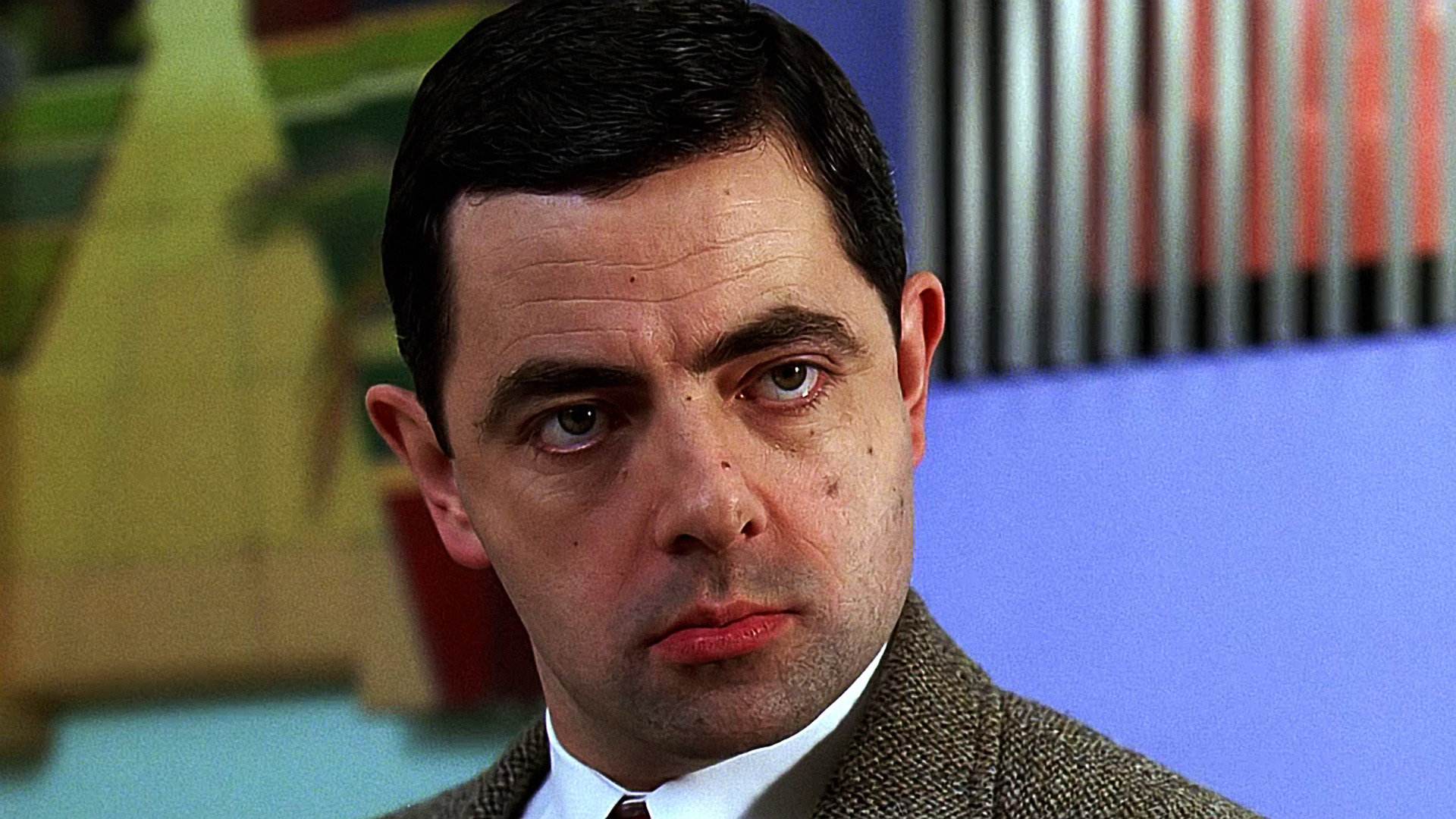 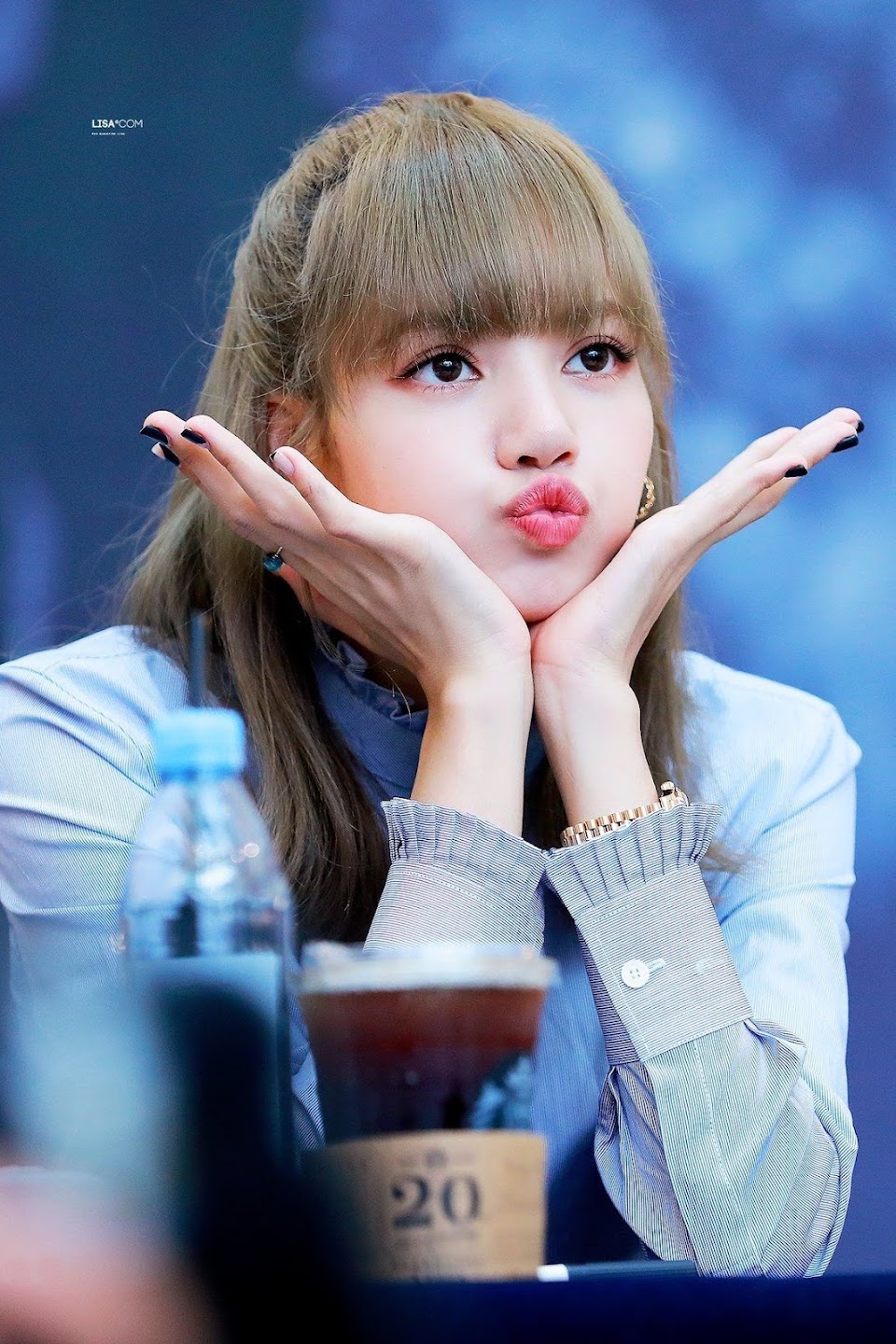 先生 xiānsheng
小姐 xiǎojiě
Mr.
Husband
Teacher
Miss
Young lady
[Speaker Notes: Xiānsheng/xiǎojiě]
捷克
斯洛伐克
荷兰
Jiékè
Sīluòfákè
Hélán
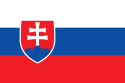 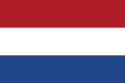 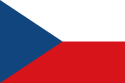 立陶宛
墨西哥
乌克兰
Lìtáowǎn
Mòxīgē
Wūkèlán
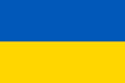 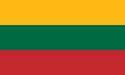 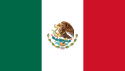 台湾
美国
中国
Táiwān
Měiguó
Zhōngguó
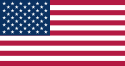 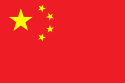 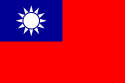 纽约
布尔诺
北京
Niǔyuē
Bùěrnuò
Běijīng
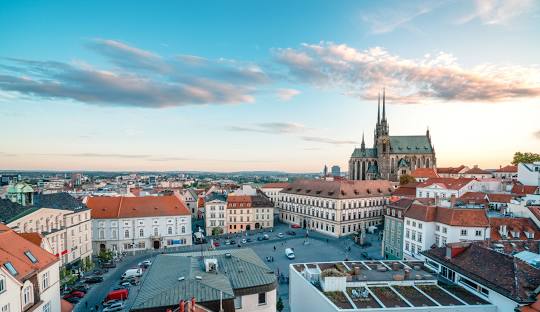 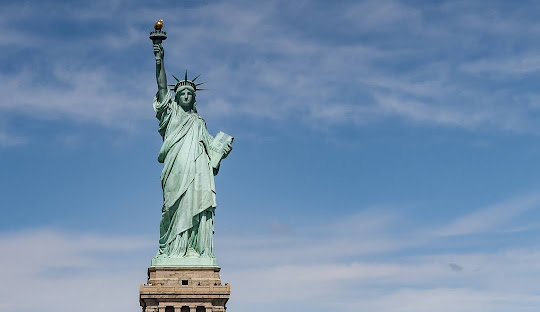 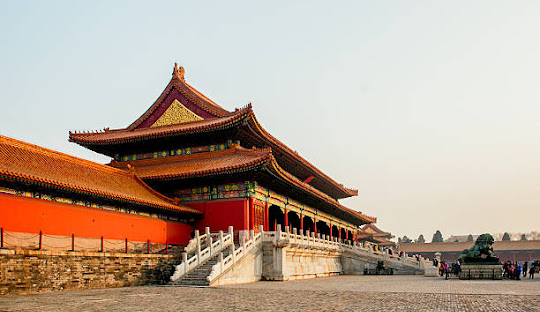 Beijing
Brno
New York
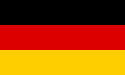 德国
Déguó
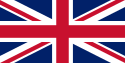 英国
Yīngguó
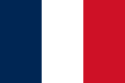 法国
Fǎguó
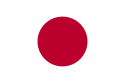 日本
Rìběn
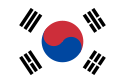 韩国
Hánguó
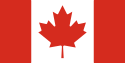 加拿大
Jiānádà
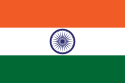 印度
Yìndù
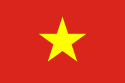 越南
Yuènán
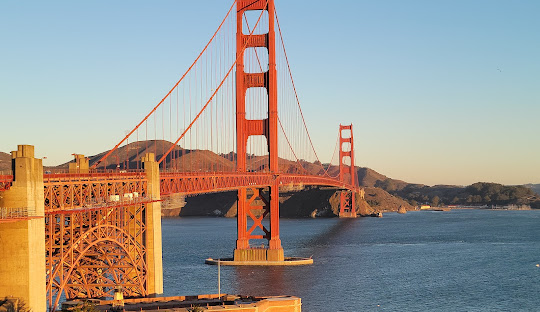 加州
Jiāzhōu
California
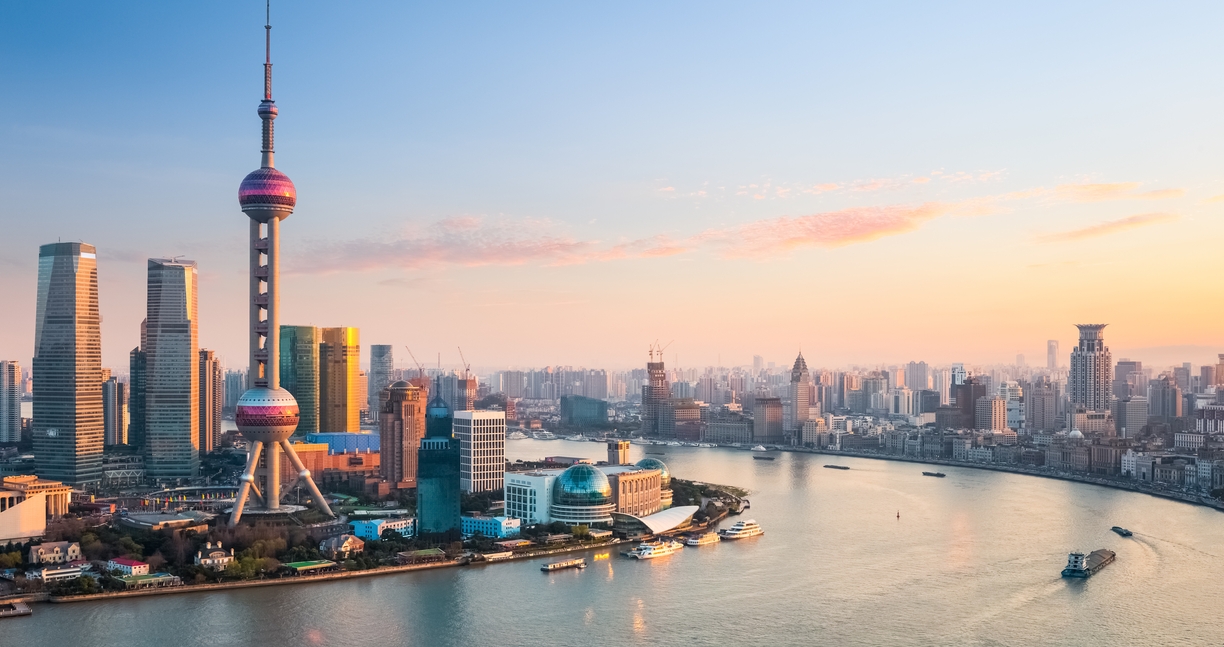 上海
Shànghǎi
Shanghai
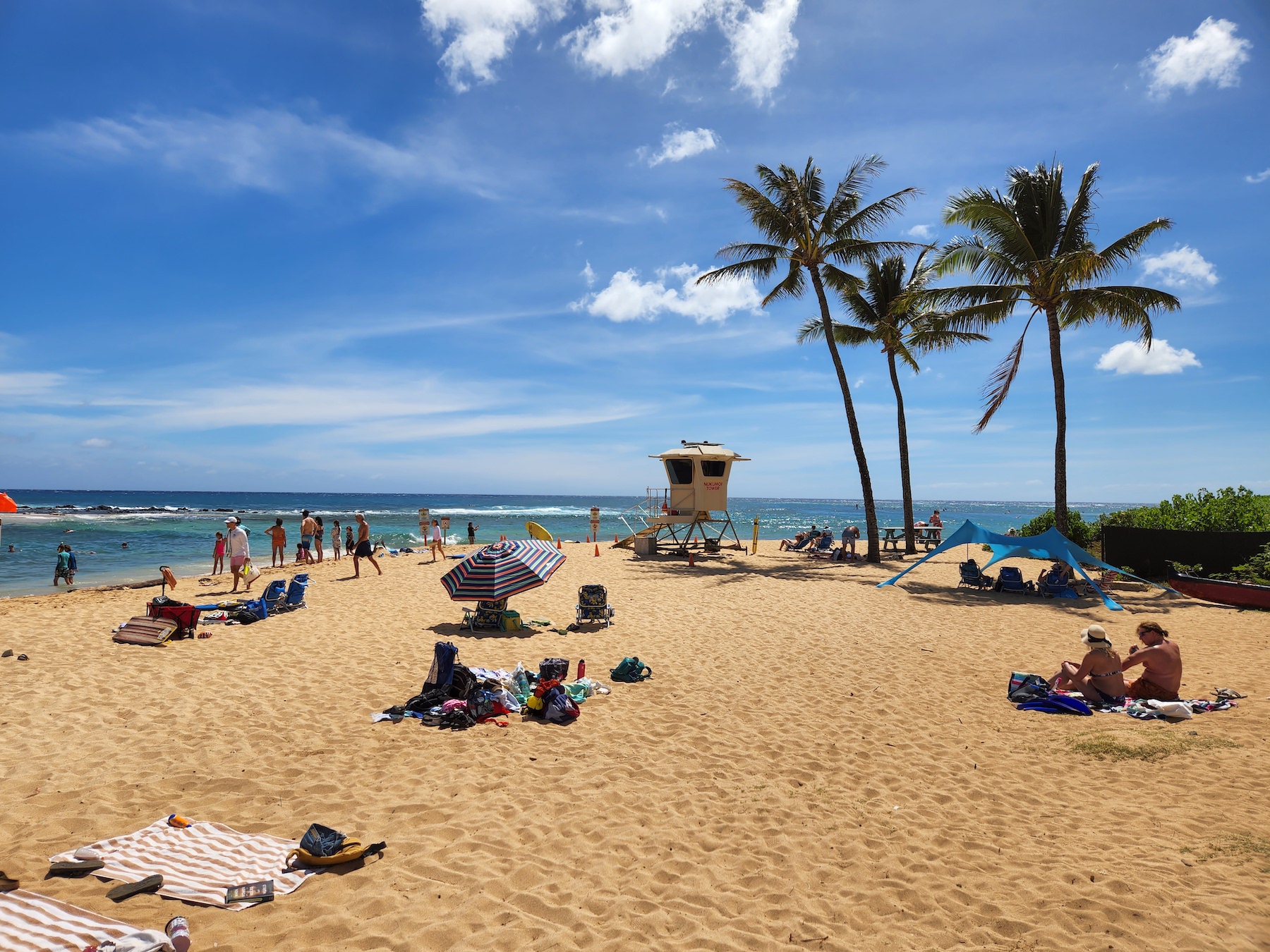 夏威夷
Xiàwēiyí
Hawaii
N./V.
工作 gōngzuòjob; to work
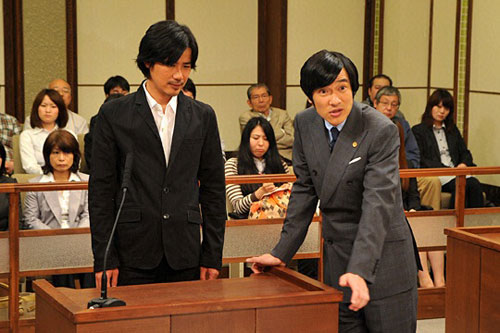 律师
Lǜshī
lawyer
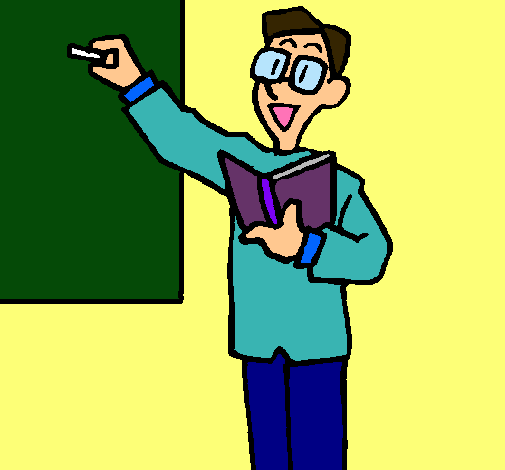 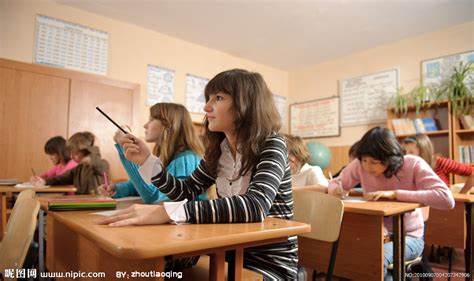 老师 lǎoshī
学生 xuésheng
teacher
student
N.
N.
英文 yīngwénEnglish (language)
中文 zhōngwénChinese (language)
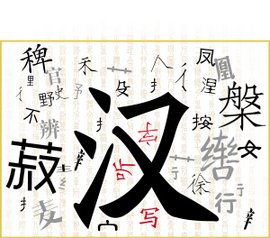 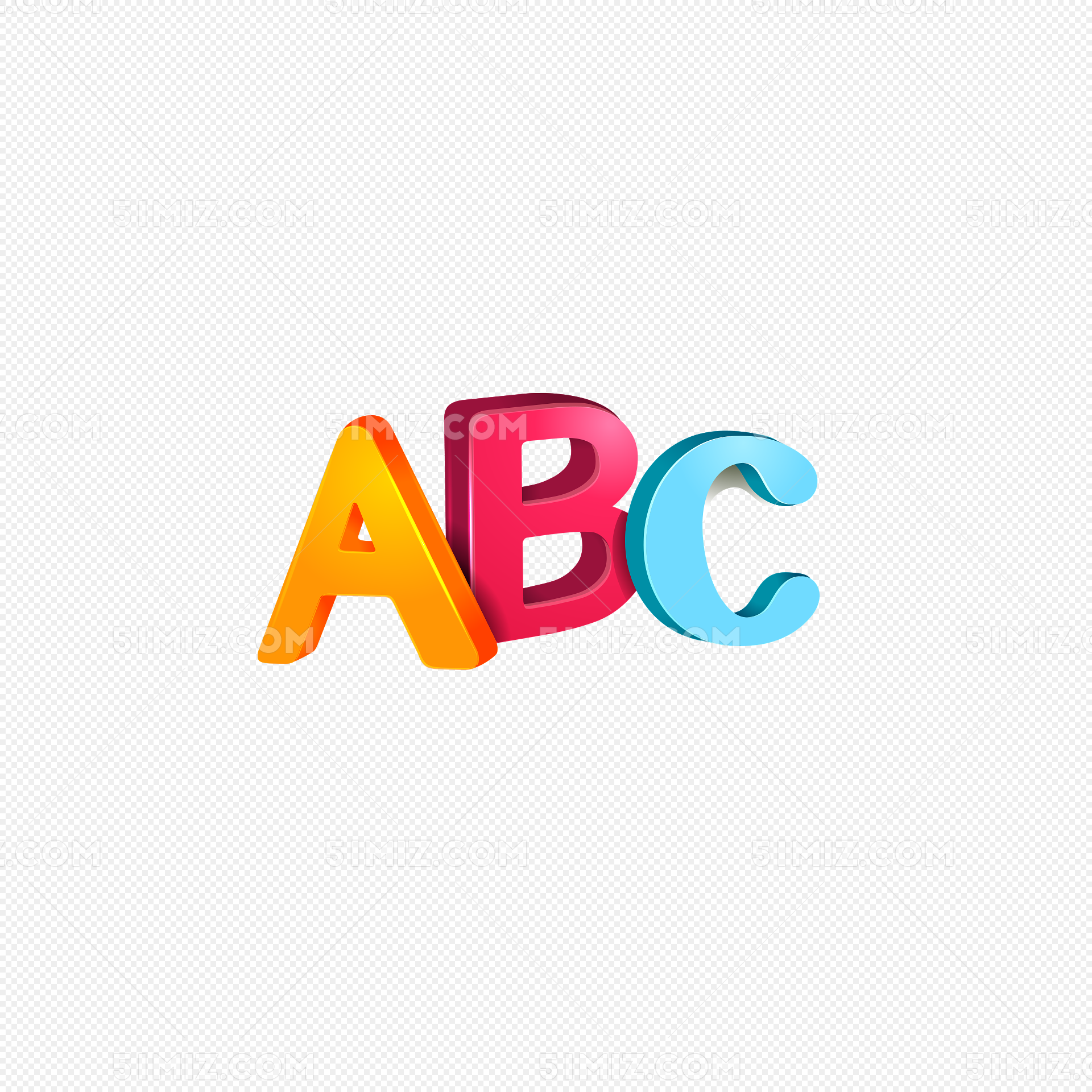 N./V.
工作 gōngzuòjob; to work
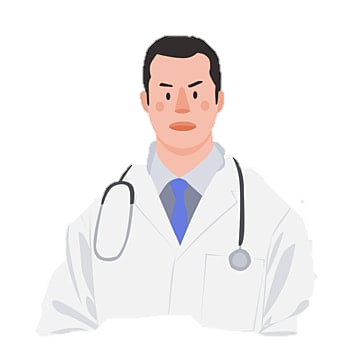 医生
Yīshēng
doctor
V.
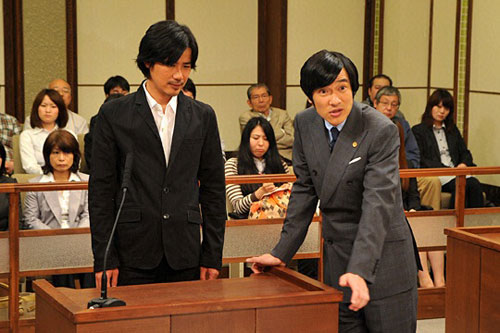 做 zuòto do
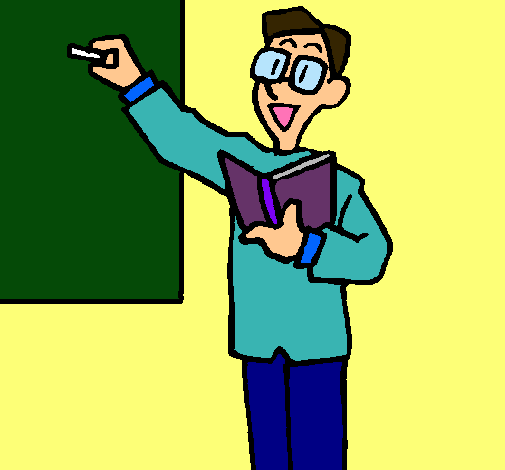 你做什么工作？
Nǐ zuò shénme gōngzuò?

我是______。
Wǒ shì ______.
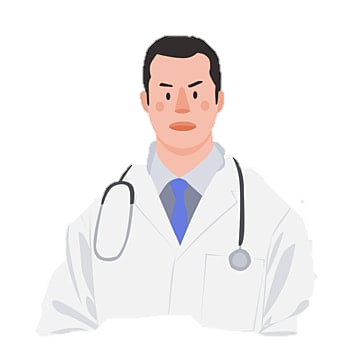 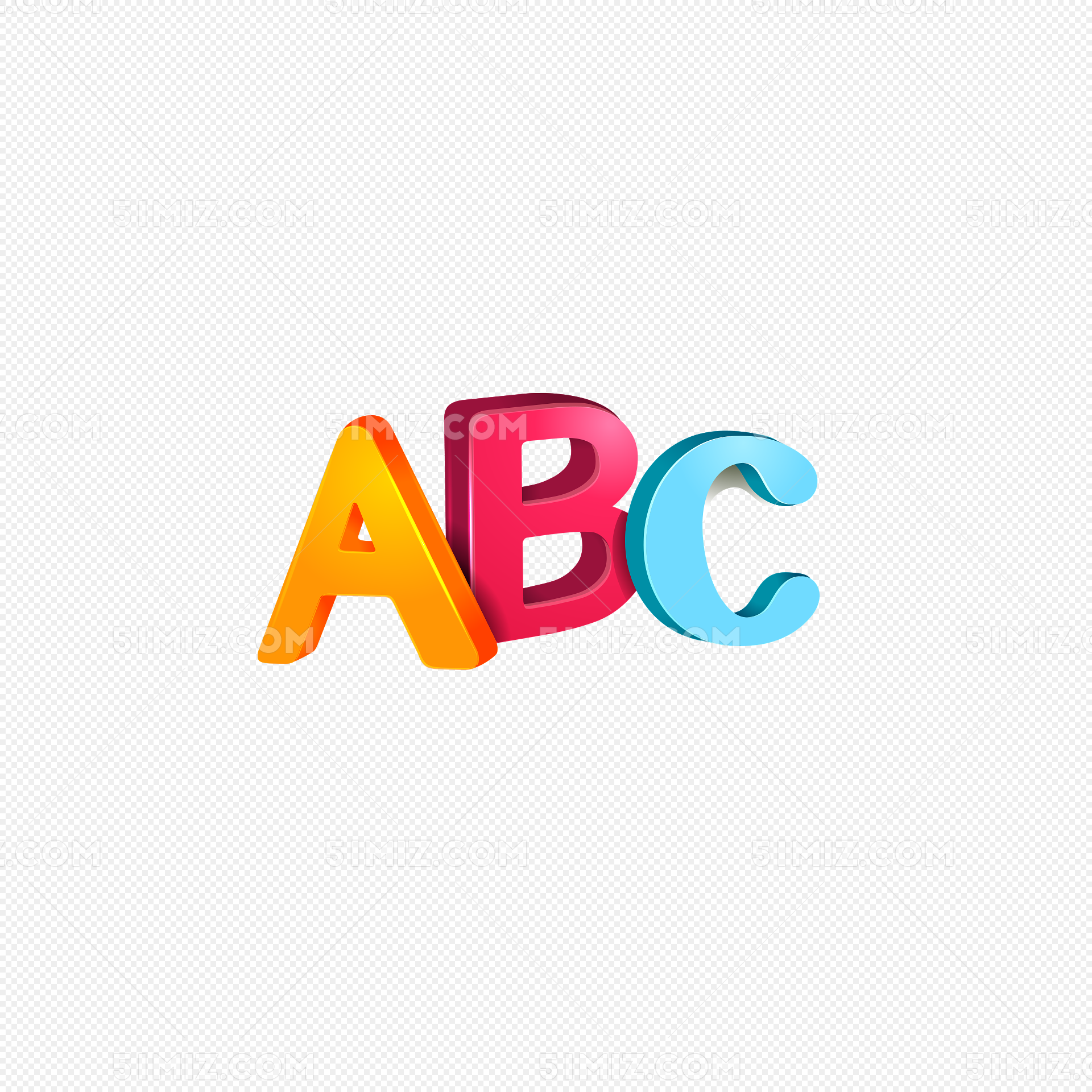 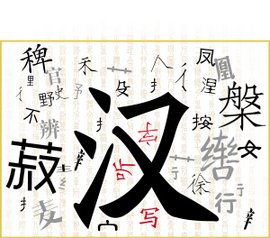 [Speaker Notes: 问/指]
N.
N.
商人 shāngrénmerchant; businessperson
军人 jūnrén
Soldier; military officer
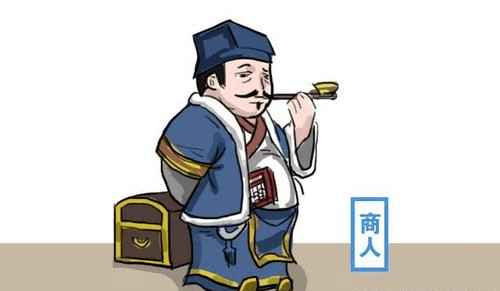 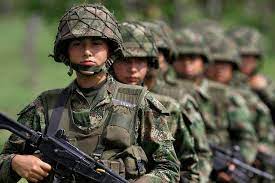 N.
N.
教授 jiàoshòuprofessor
经理 jīnglǐ
manager
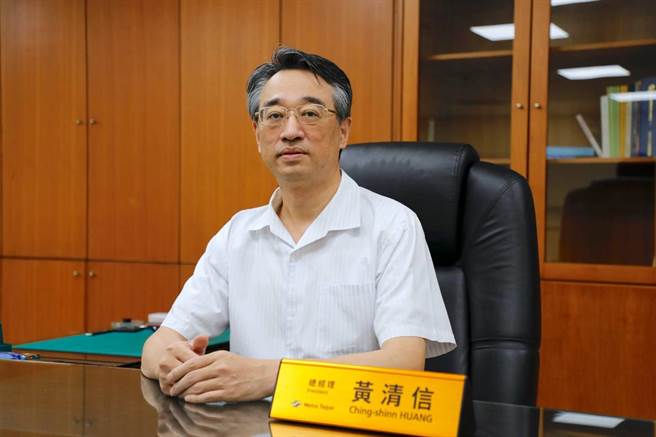 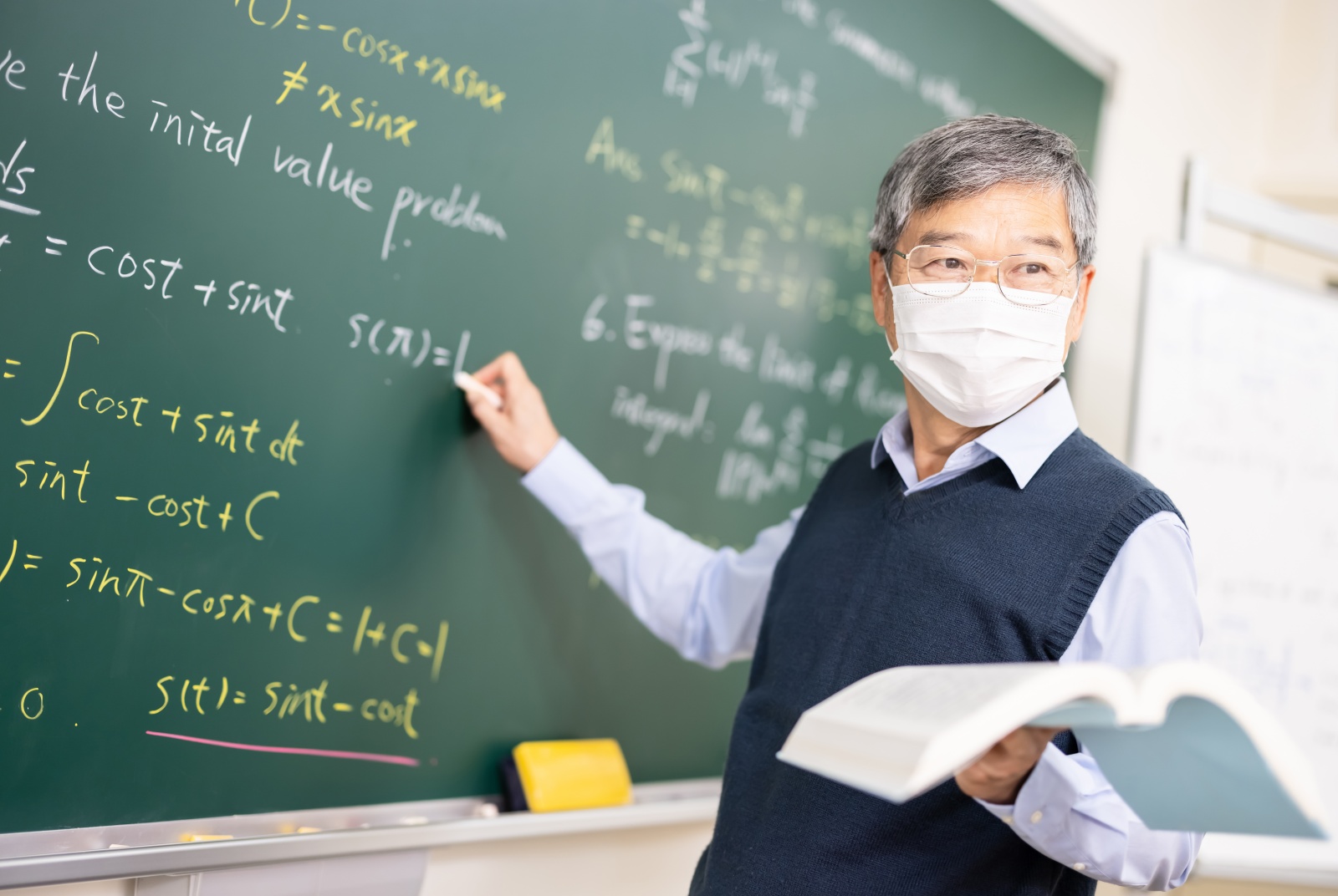 N.
N.
工人 gōngrénworker
工程师 gōngchéngshī
engineer
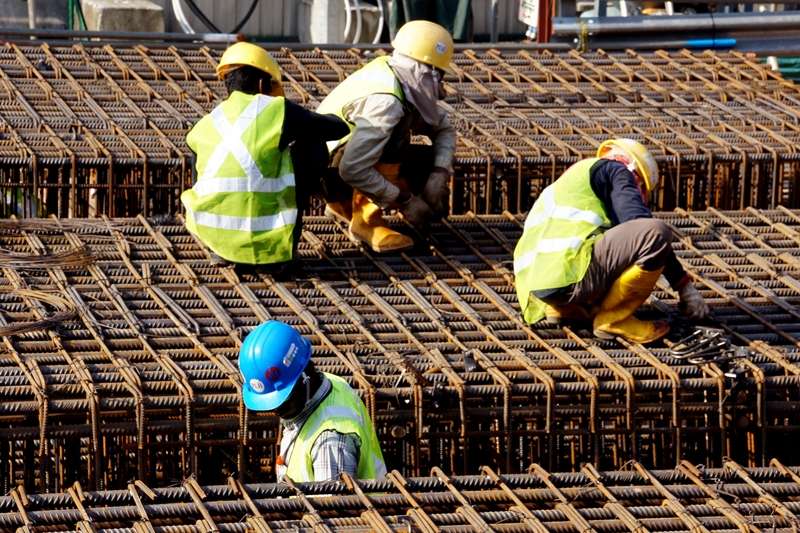 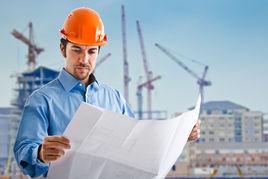 N.
N.
农民 nóngmínfarmer; peasant
护士 hùshi
nurse
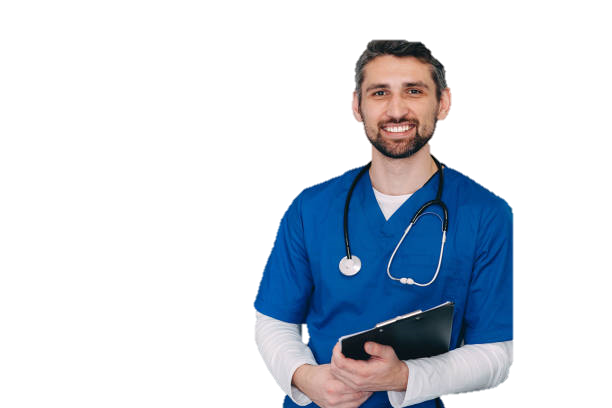 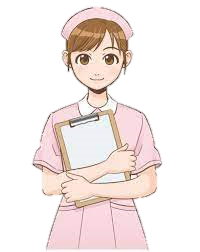 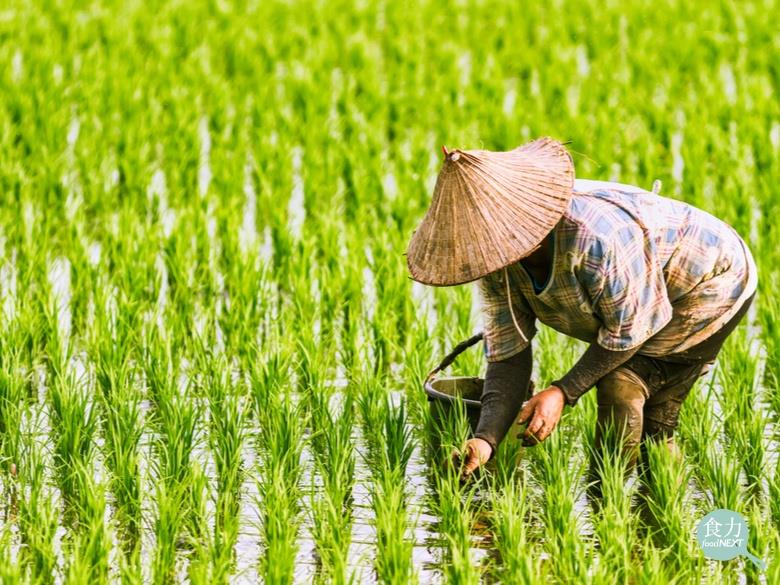 画画儿 huà huàrDraw
下棋 xiàqíplay chess
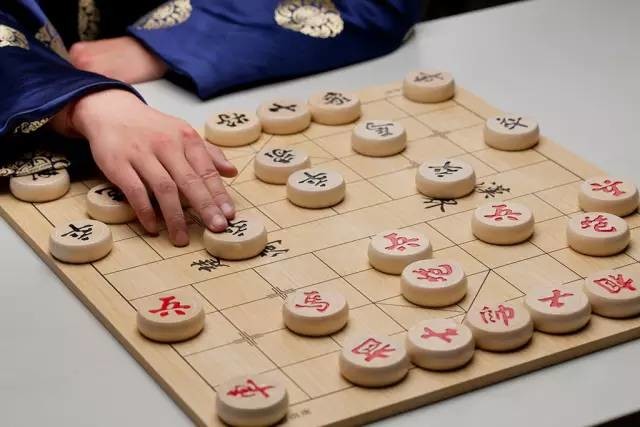 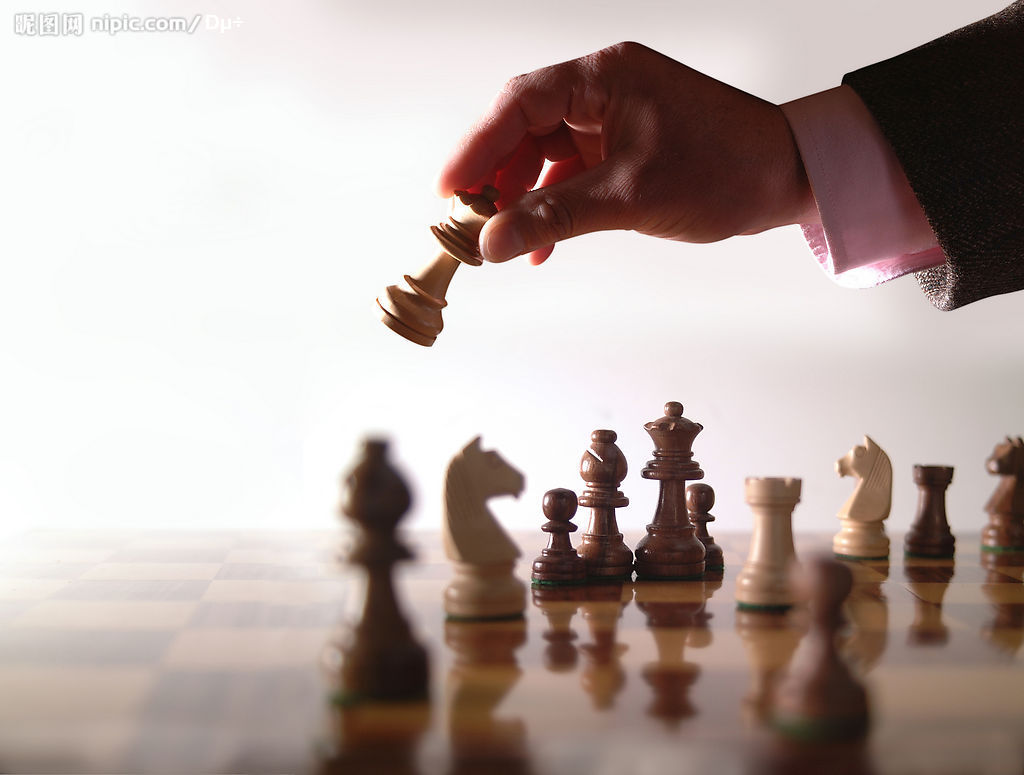 上网 shàngwǎngInternet
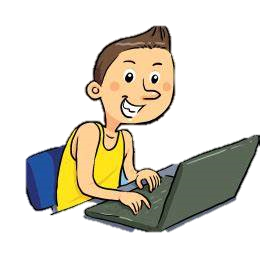 聊天儿 liáotiānrChat
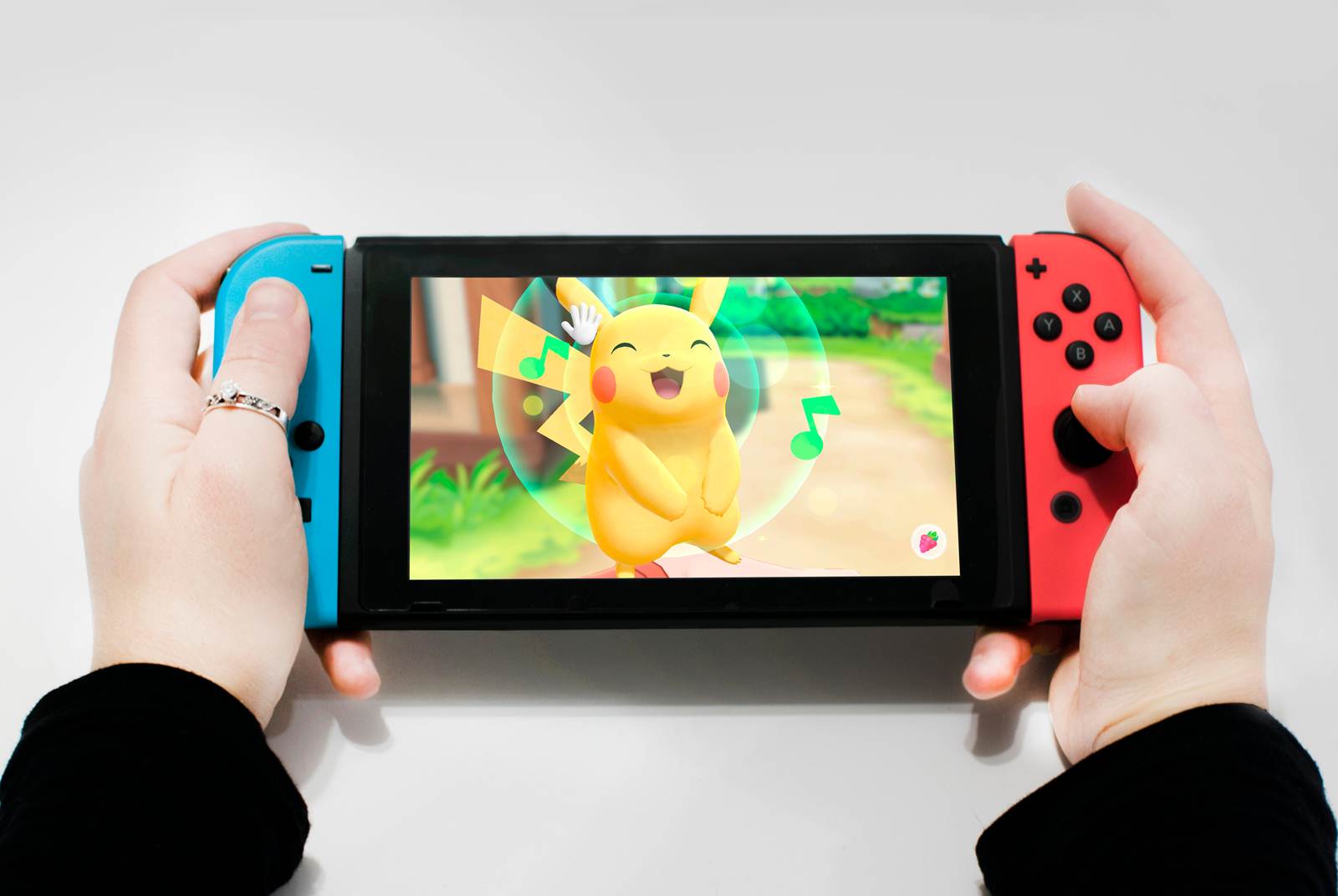 玩游戏机 wán yóuxìjīPlay game consoles
逛街 guàngjiēShopping
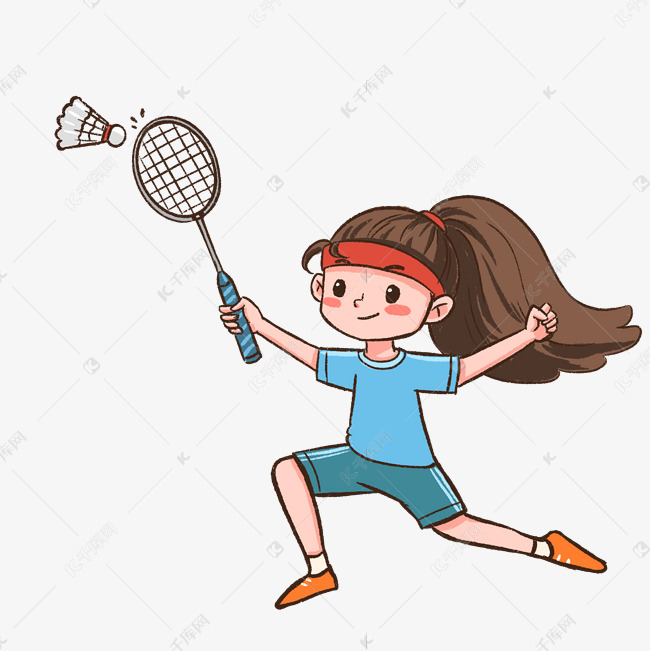 打球 vo. To play ball
dǎqiú
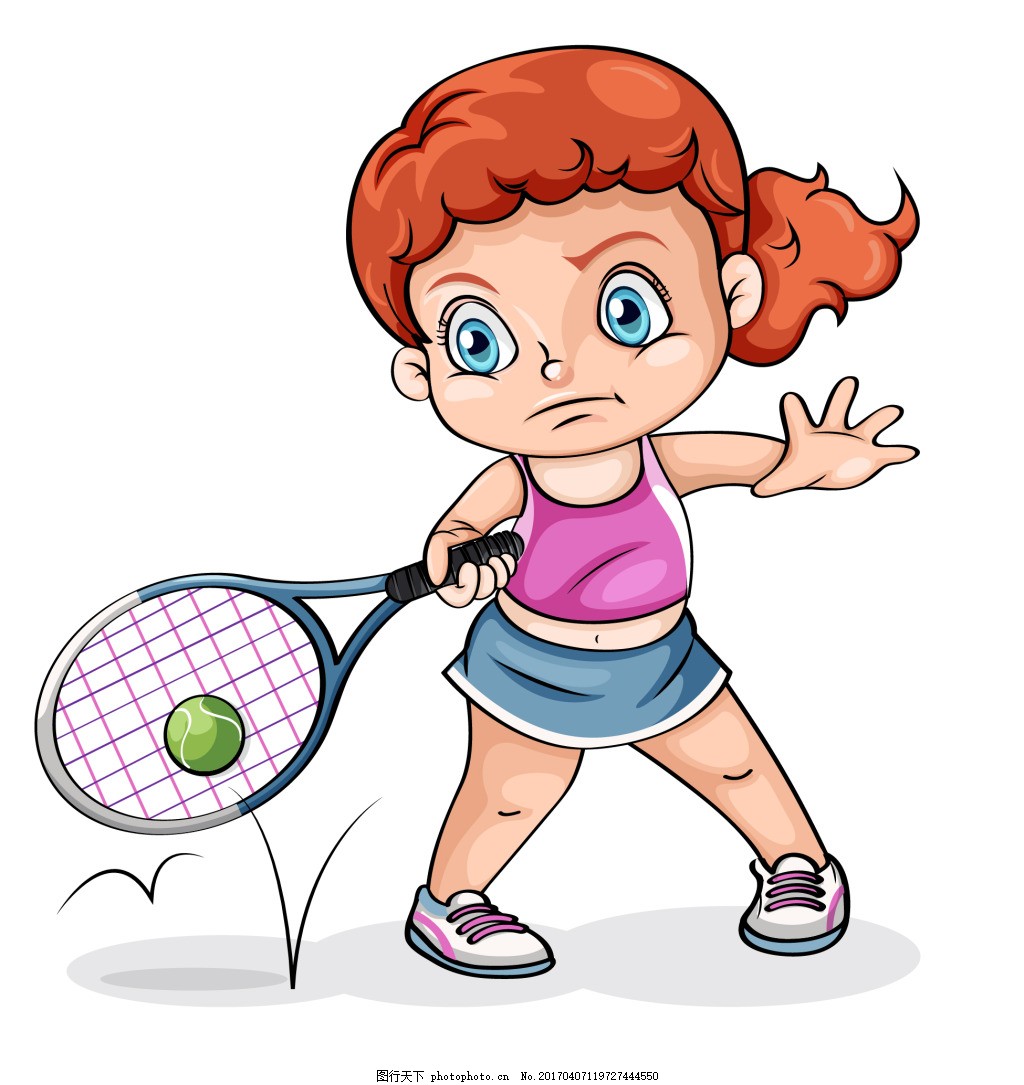 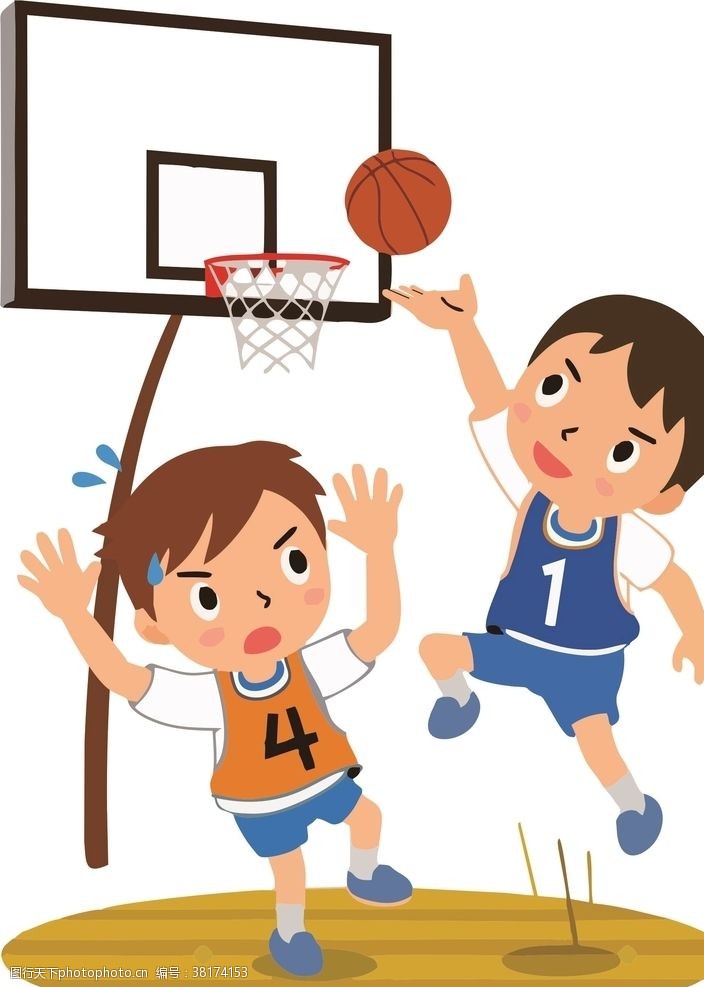 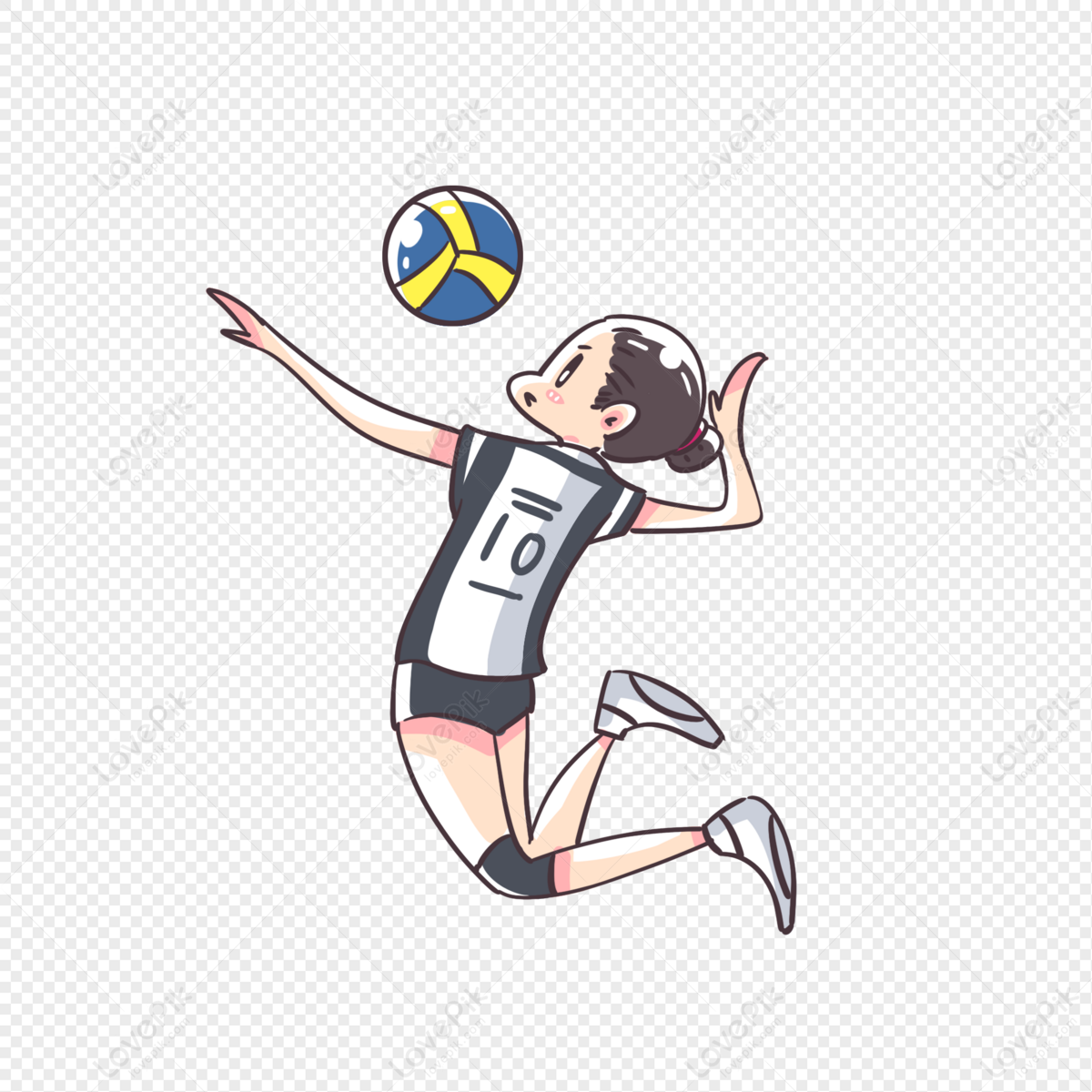 看电视 vo. Watch TV
Kàn diànshì
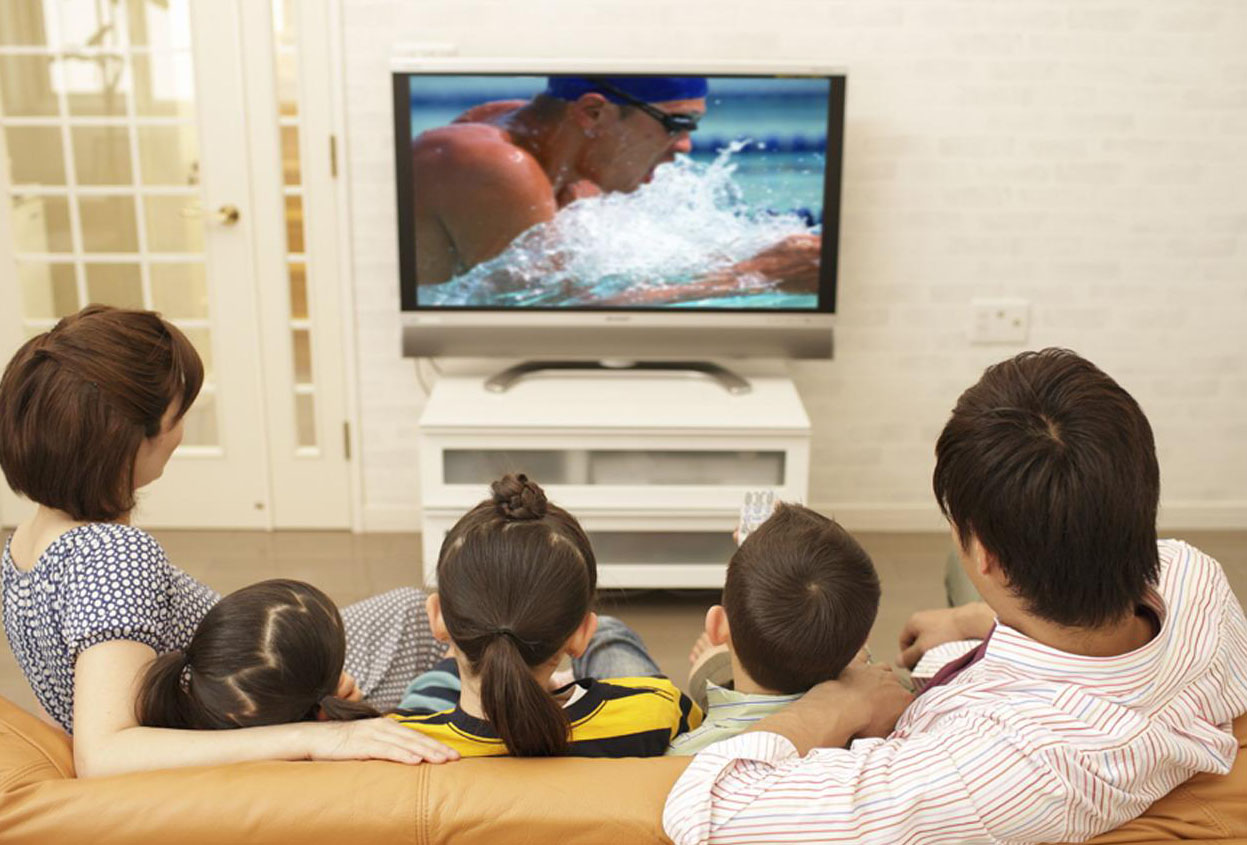 唱歌 vo. To sing
chànggē
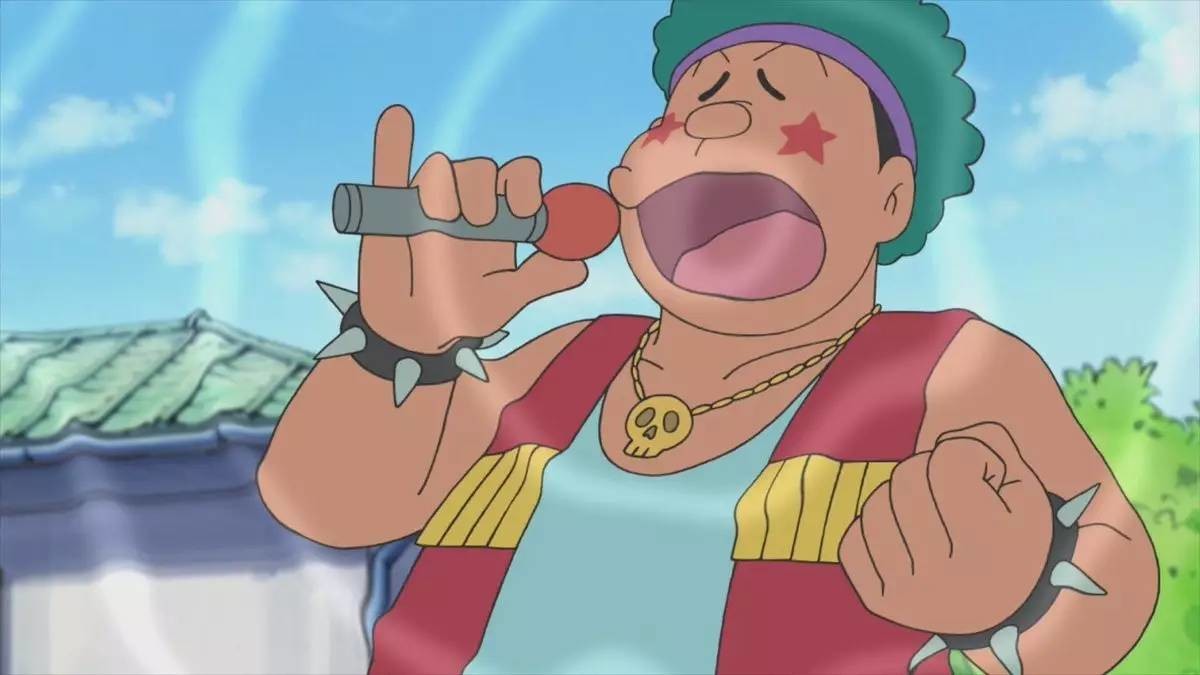 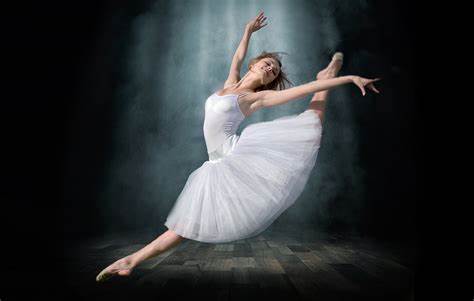 跳舞 vo. dance
tiàowǔ
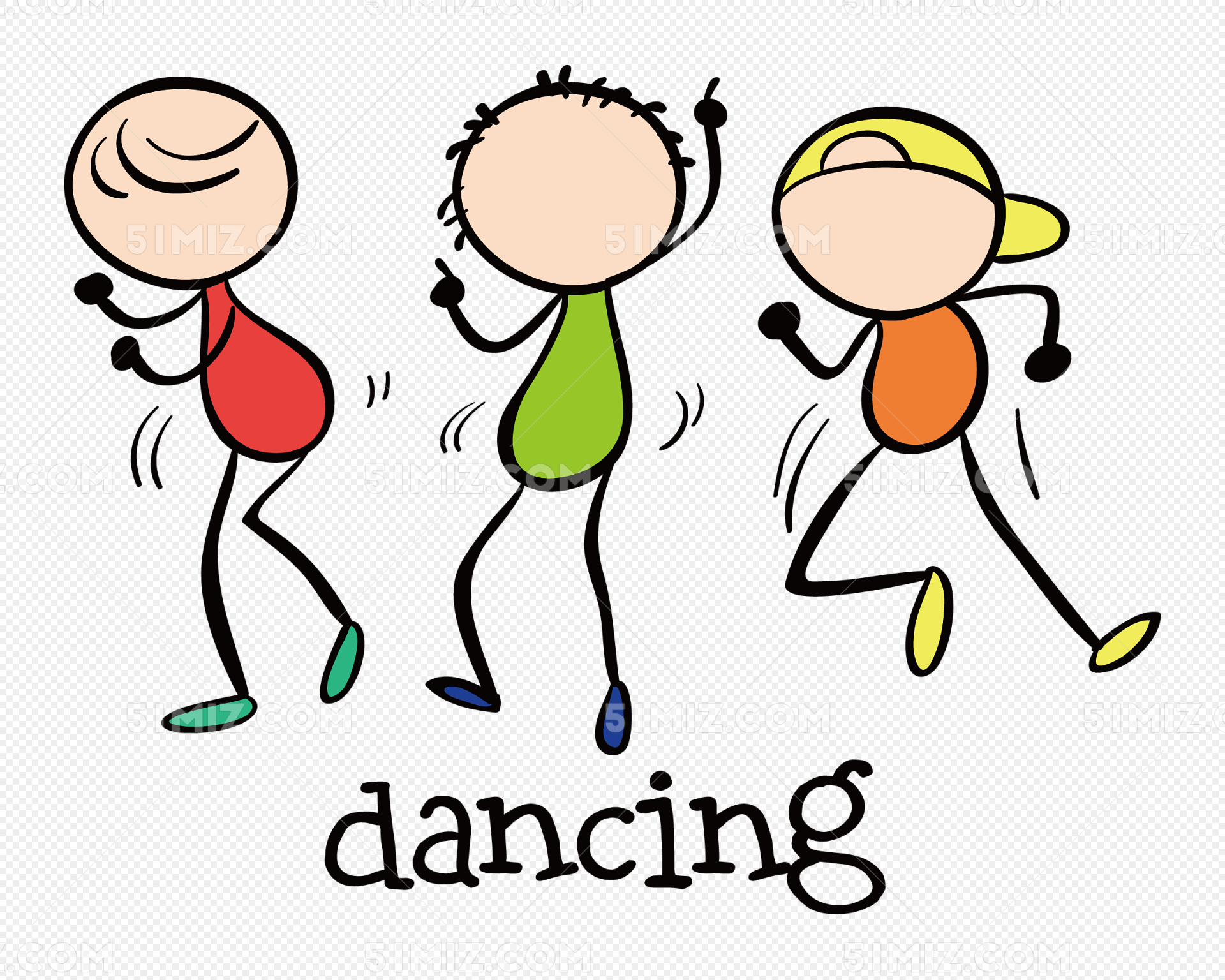 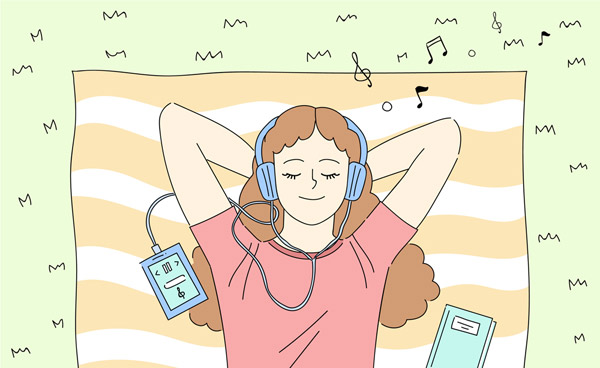 听音乐 vo. Listen to music 
tīng yīnyuè
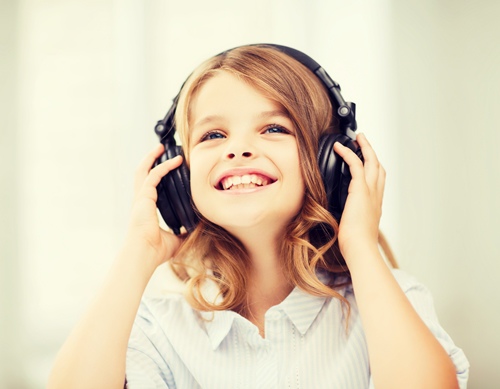 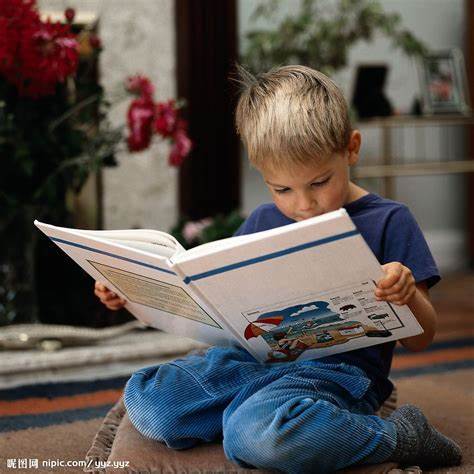 看书 vo. Reading
kànshū
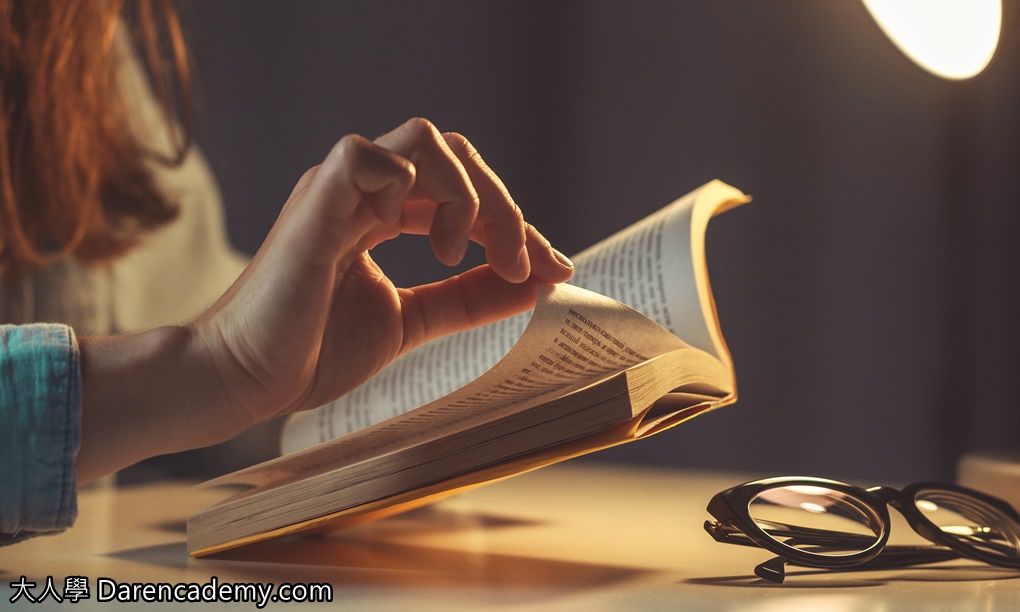 看电影 vo. Watch a movie
Kàn diànyǐng
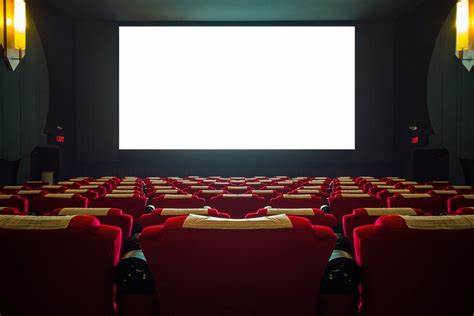 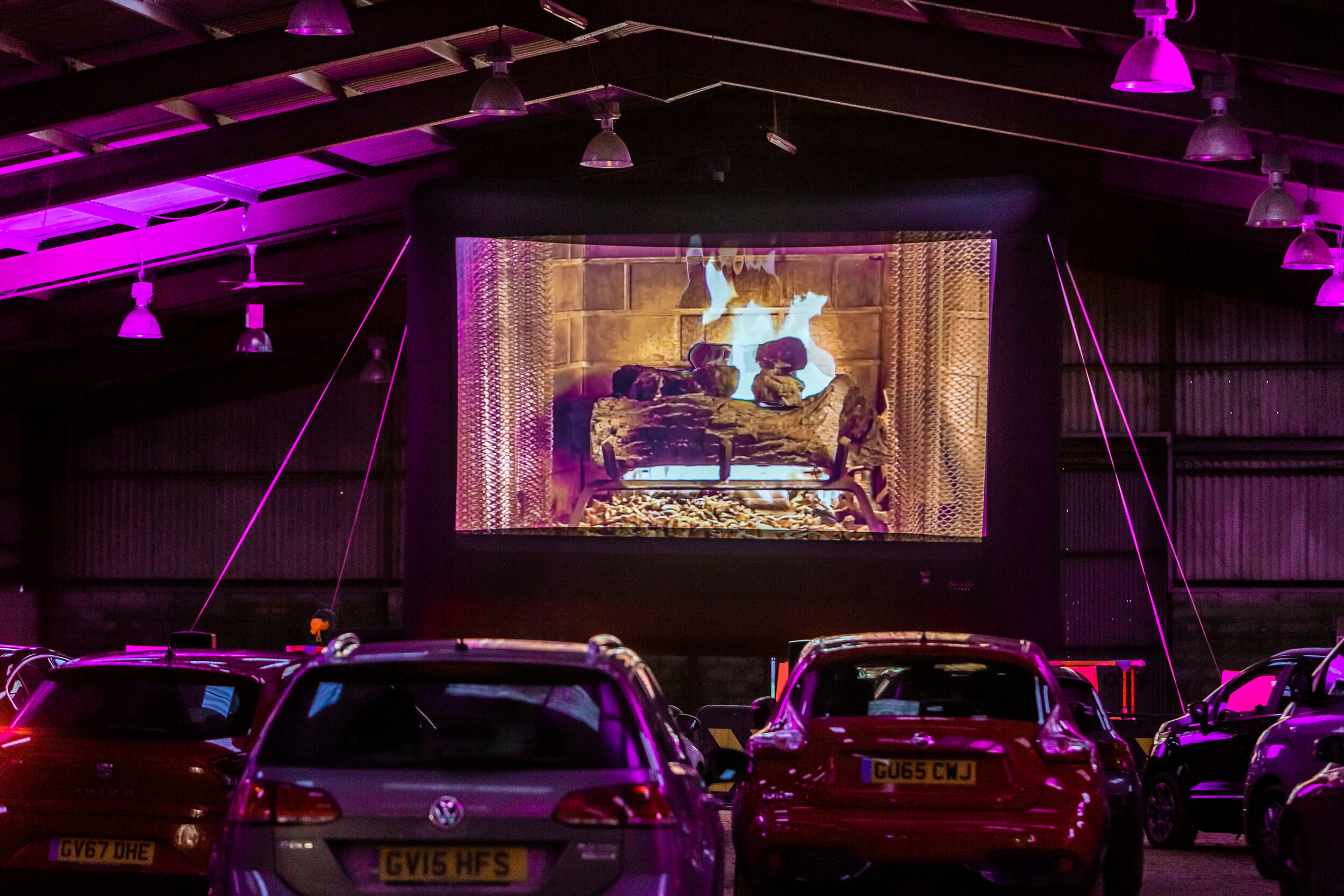 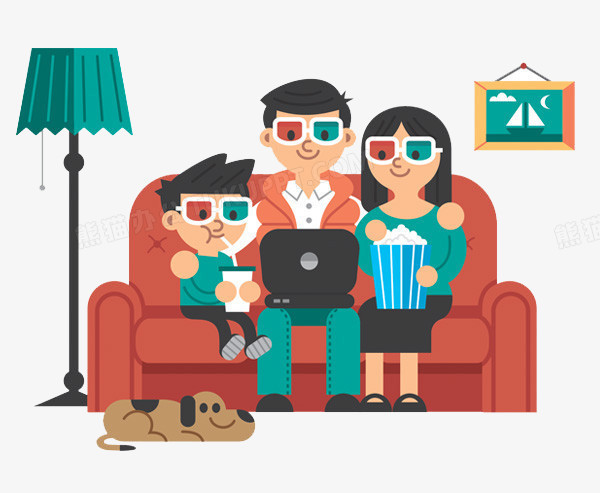 吃饭chīfàn
vo. To eat
先生/小姐你好
Xiānsheng / xiǎojiě nǐhǎo,
请问您贵姓？你叫什么名字？
Qǐngwèn nín guìxìng? Nǐ jiào shénme míngzi?
你是美国人吗？
Nǐ shì měiguórén ma?
你做什么工作？
Nǐ zuò shénme gōngzuò?
你今年几岁？
Nǐ jīnnián jǐsuì?
你喜欢做什么？
Nǐ xǐhuan zuòshénme?

他呢?
Tā ne?
先生/小姐你好
我姓施，我叫施博凯
我是台湾人
我是学生
我今年二十三岁
我喜欢打球

他是我的同学/朋友
她姓…
Introduce your family
你家有几个人？
Nǐ jiā yǒu jǐgèrén?
你的家人做什么工作？
Nǐ de jiārén zuòshénme gōngzuò?
你们喜欢做什么？
Nǐ men xǐhuan zuòshénme?
你们家周末喜欢做什么？
Nǐmenjiā zhōumò xǐhuan zuòshénme?
你们家父亲节吃什么菜？
Nǐmenjiā fùqīnjié chī shénmecài?
爸爸 bàba
妈妈 māma
Father; dad
Mather; mom
姐姐 jiějieolder sister
妹妹 mèimei
Younger sister
哥哥 gēgeolder brother
弟弟 dìdi
younger brother
儿子 érzison
女儿 nǚér
daughter
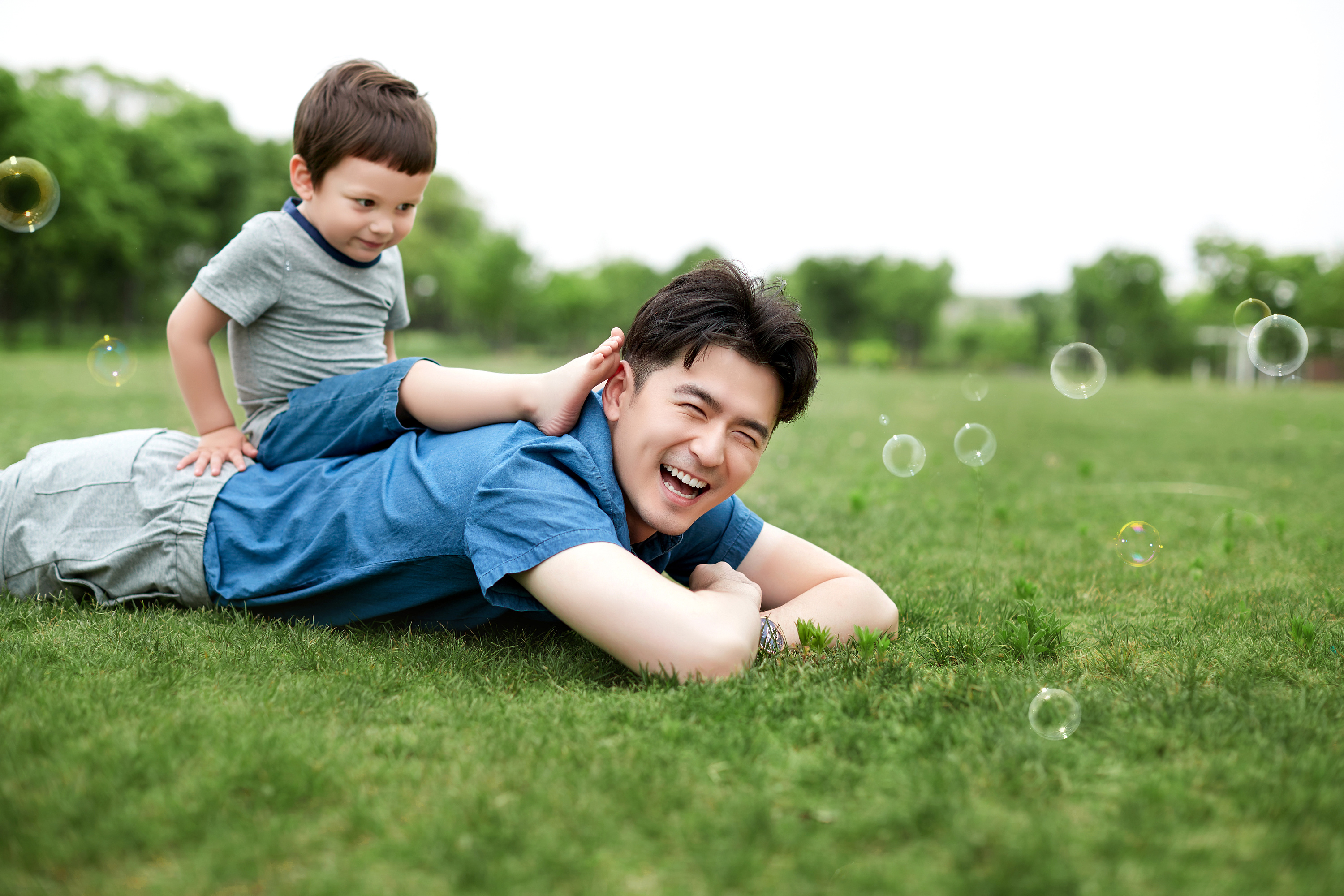 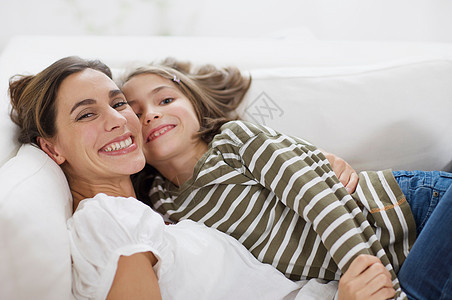 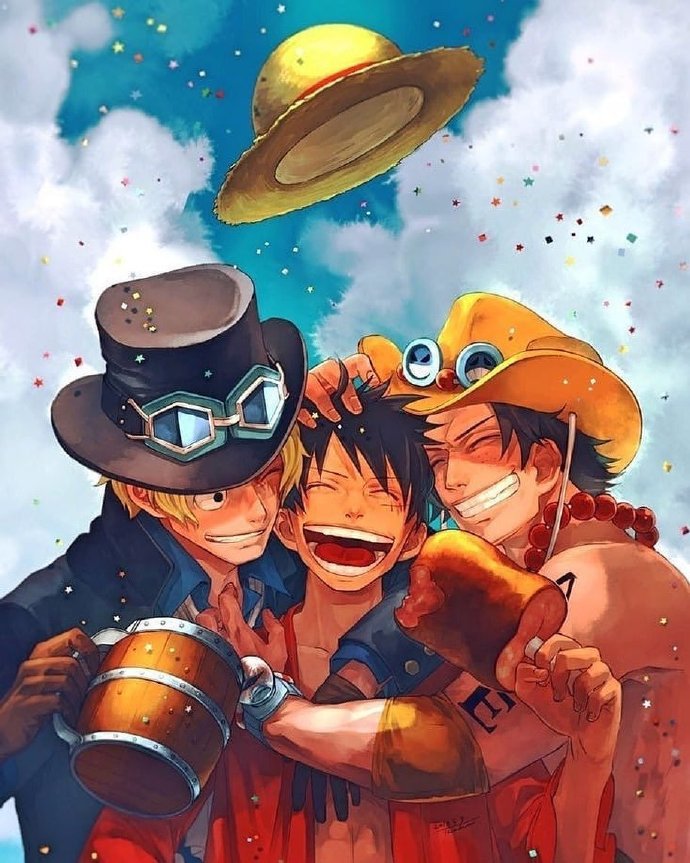 N.
大哥 dàgēeldest brother
N.
二哥 èrgē
Secend oldest brother
新年 xīnniánNew Year
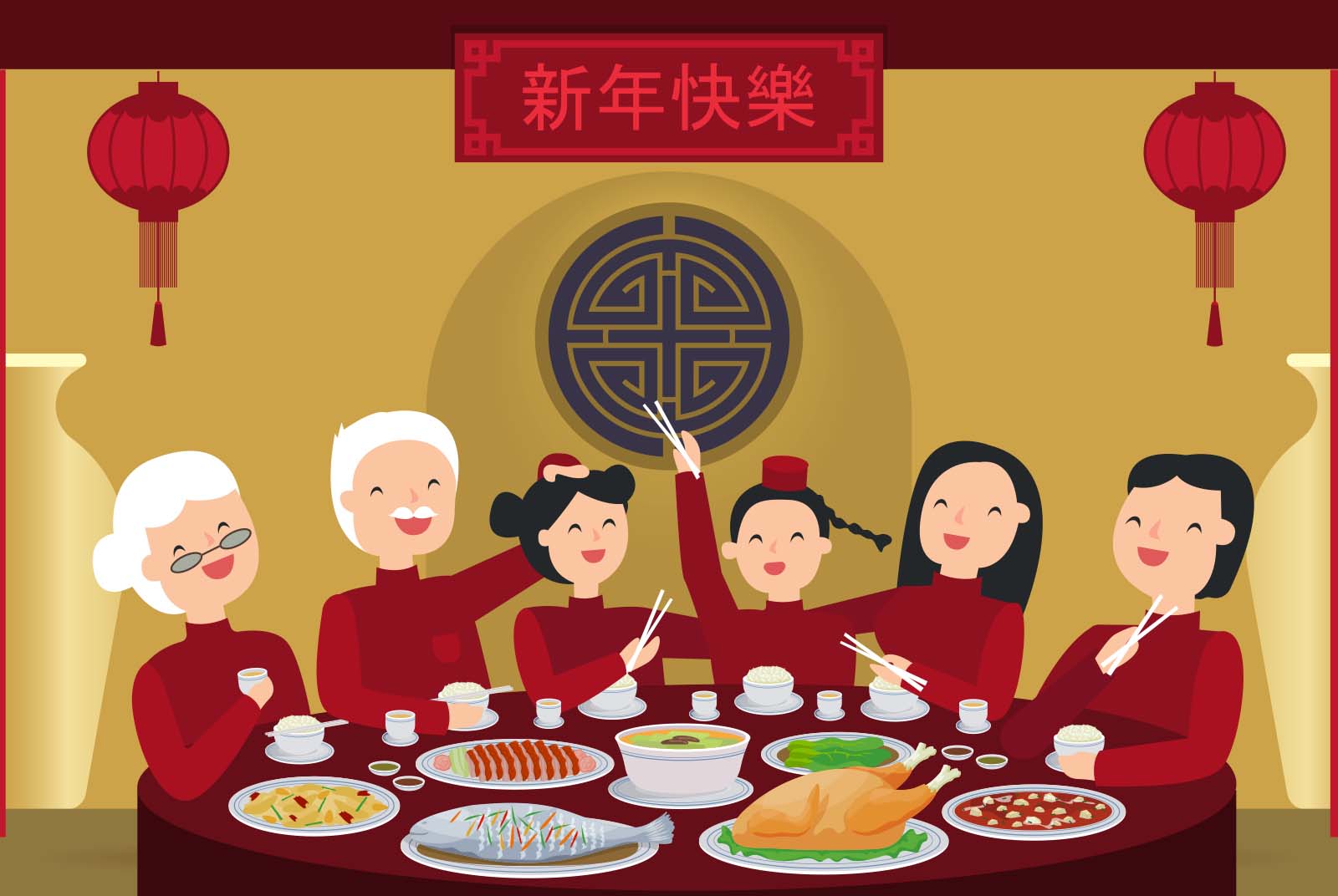 情人节 qíngrénjiéValentine’s Day
母亲节 mǔqīnjiéMother’s Day
父亲节 fùqīnjiéFather’s Day
感恩节 gǎnēnjiéThanksgiving
圣诞节shèngdànjié Christmas
我家有四个人，我爸爸、妈妈、弟弟和我。
我爸爸是医生
我妈妈是老师
我和我弟弟都是学生
我爸爸喜欢看电视
我妈妈喜欢唱歌
我弟弟喜欢打游戏机
我喜欢打球
我们家周末喜欢去看电影
我们家父亲节吃中国菜